Beat Your Cravings!Because you can’t JUUL in school
Distract: Find something else to do
Drink: Water, herbal tea, sparkling 			 waters
Delay: Cravings usually go away after 			10 minutes
Deep breaths: Breathe in for 5 					   seconds, exhale for 10
Discuss: Find a friend or a trusted adult
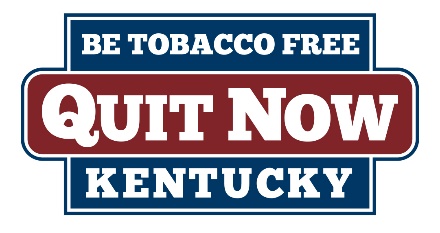 Ready to Quit? 
Text “QuitKY” to 797979
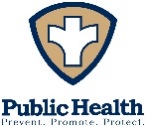 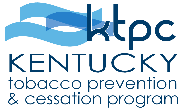 [Speaker Notes: The following two posters are to be used by Youth Service Centers, School Nurses, Assistant Principals, teachers, and whomever else may be charged with disciplining a student caught using an e-cigarette at school. Many youth who are using e-cigarettes at school have become addicted to nicotine, even if they are not every day tobacco users. These posters are meant to help students manage their cravings so they can avoid getting in trouble at school.

This poster discusses the 5 D’s to help someone manage their tobacco cravings.

Distract: Find something else to do to take your mind off of tobacco. 
Drink: Try water, herbal tea, or sparkling water. Avoid caffeine. It gives your mouth something to do and some flavor. Relieves dehydration.
Delay: Most cravings last ten minutes or less. Think of cravings like waves crashing to the store. They feel strong, but they do recede and you have time before another craving comes. 
Deep Breaths: Try deep breathing that relaxes the body and relieves tension. 
Discuss: Talk about your cravings with a trusted adult or friend who will help remind you of your reasons to avoid using. 
Ready to Quit? www.quitnowkentucky.org (1-800-QUIT NOW) can work with youth ages 15 and older.]
Increase Motivation to Quit!Because you can’t JUUL in school
How is quitting relevant to you?

What do you know about the risks of using?

What would be rewarding about quitting?

What roadblocks are there to quitting? 

Repeat! Repeat! Repeat!
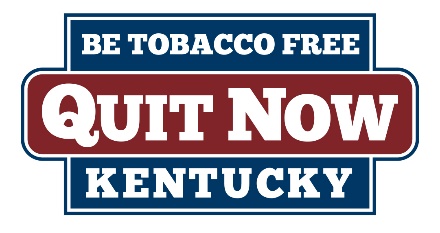 Ready to Quit? 
Text “QuitKY” to 797979
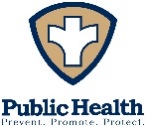 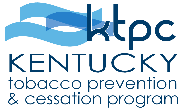 [Speaker Notes: This poster is a guide to the 5 R’s of motivational interviewing. Use with students to help them discover their own reasons to avoid using tobacco.

How is quiting relevant to you? What makes you think you need to quit? 
What do you know about the risks of using? Focus on the short term problems, such as the cost, dry mouth, school problems, feeling loss of control, etc.
What would be rewarding about quitting? Would you feel better? Have money for cool new things? Get along with your favorite teacher a little bit better? 
What roadblocks are there to quitting? What makes quitting difficult? Friends? Family? Dealing with stress? Problem solve ways to overcome these difficulties. 
Repeat! Repeat! Repeat! Quitting is a process that can take many attempts. Teens especially need a supportive community to provide the structure necessary to quit. Be prepared to have this conversation multiple times with the same teen and be aware that motivation may come and go. That is normal! You are helping plant the seeds to successfully quit, if not today, then in the future. 
Ready to Quit? www.quitnowkentucky.org (1-800-QUIT NOW) can work with youth ages 15 and older.]